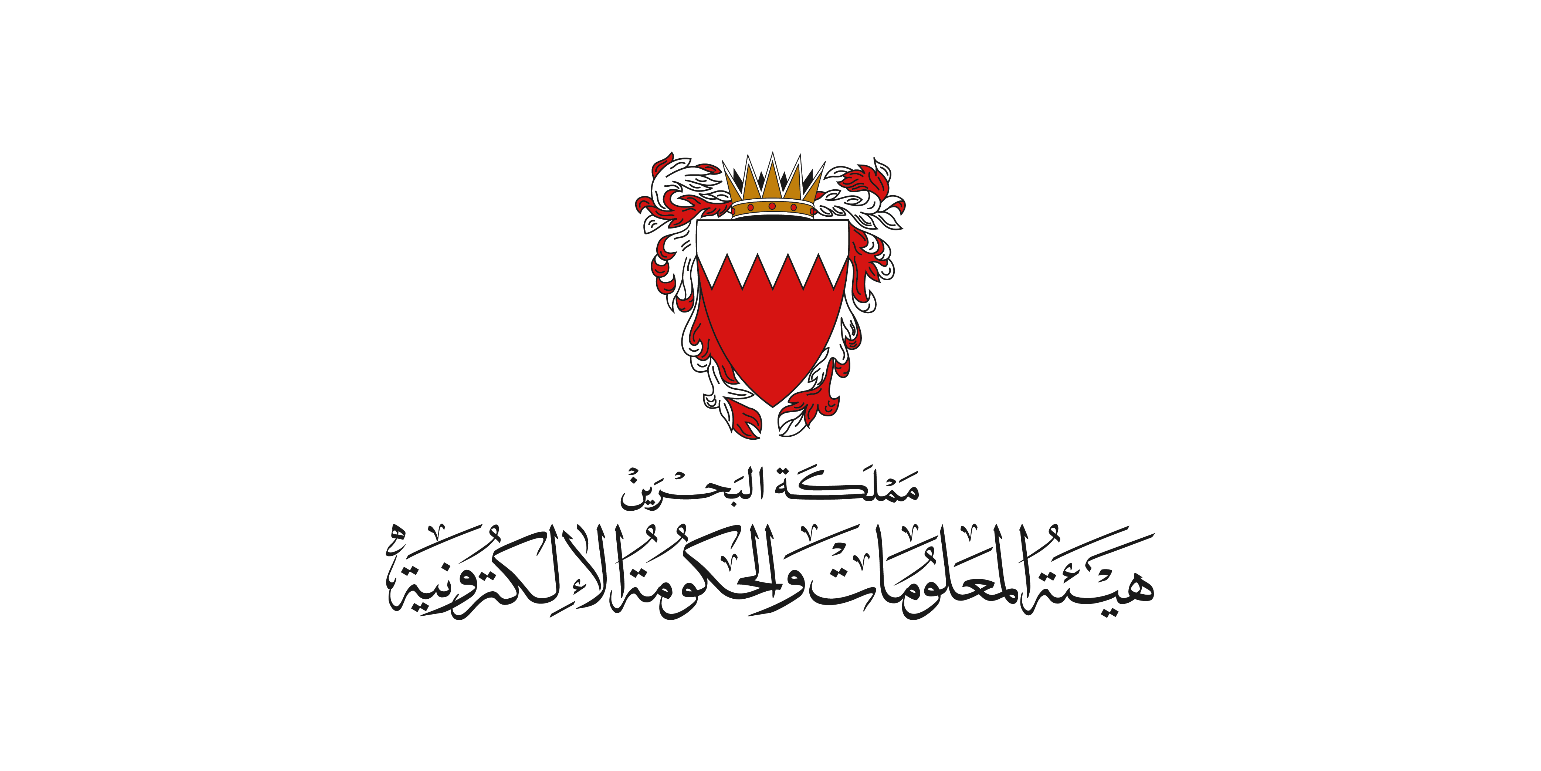 المؤشرات السياحية الرئيسة
الربع الثالث 2022
 Key Tourism Indicators
Q3 2022
الطريق نحو  التعافي - الربع الثالث 2022
 Road to Recovery - Q3 2022
محدودة
زائر
Visitor
غير قابلة 
للمقارنة
غير متناسقة
الطريق نحو  التعافي - الربع الثالث 2022
 Road to Recovery – Q3 2022
تجاوزت تدفقات السياحة الوافدة إلى البحرين مستويات ما قبل الجائحة في الربع الثالث من عام 2022 (+ 18% عن نفس الفترة 2019).

Inbound tourism flows to Bahrain exceeded pre-pandemic levels in Q3 2022 (+18% than Q3 2019).
محدودة
غير قابلة 
للمقارنة
غير متناسقة
الطريق نحو  التعافي - الربع الثالث 2022
 Road to Recovery – Q3 2022
محدودة
غير قابلة 
للمقارنة
غير متناسقة
+38%
+31%
المؤشرات السياحية الرئيسة- الربع الثالث 2022 Key Tourism Indicators- Q3 2022
محدودة
غير قابلة 
للمقارنة
غير متناسقة
المؤشرات السياحية الرئيسة- الربع الثالث 2022 Key Tourism Indicators- Q3 2022
محدودة
غير قابلة 
للمقارنة
غير متناسقة
الزوار الوافدون حسب بلد/ منطقة الإقامة- الربع االثالث 2022
 Inbound Visitors by Country/Region of Residence- Q3 2022
N.B. As per UNWTO recommendations, visitors are counted based on country of residence rather than nationality. For example, inbound visitors from KSA include Saudi nationals plus expats residing permanently in KSA.
الزوار الوافدون حسب الجنسية- الربع الثالث 2022Inbound Visitors by Nationality- Q3 2022